On the Trail of the Beast – Part VIII
The Rebellion of Korah
Elements of the Beast System
How the Beast System is Being Constructed
The Elements We Have Identified So Far
Establish a New Legal System – The “Noahide” Laws (devised by a small neo-Jewish group titled: Chabad-Lubavitch)
Do not Profane G-d’s Oneness in any way.
Do not curse your creator.
Do not murder.
Do not eat the limb of a living animal.
Do not steal.
Harness and channel the human libido.
Establish courts of law and ensure justice in our world.
The Elements We Have Identified So Far
Re-establish Three Evil Processes to Challenge the Authority of YHWH on the Earth:
Corrupt the Human Genome (the COVID-19 Vaccine)
Create a one-world language (computer assembler language) and use it to centralize all knowledge.
Establish Homosexuality and Transgenderism to confuse sexuality and control population growth.
The Elements We Have Identified So Far
Establish a Totalitarian System of Government Based Upon What the Patriarch Joseph Did in Egypt!
Establish the Seven Royal Families (Pharaoh) as the Sole Rulers of the Beast System.
Destroy Current Governmental Money Systems.
Make All People Slaves, Attaching their Brains to a Cryptocurrency System to Mine Wealth for the Royal Families. Microsoft Patent App. #WO2020060606A1
Move People to Cities to further control populations.
Establish 20% Gross Receipts Tax to Maintain the Royal Families’ Wealth and Expand their Control.
The Elements We Have Identified So Far
Create a “Golden Calf” Religious System
Make their new elohim the Creator of the Universe Like What the Israelites Did With the Calf
Make Politicians the de facto Priests for the New Religion.
Establish a New Moral Code to “Turn the Torah on its Head!”
Use the Model Designed by Sabbatai Zevi in 1666.
Create a form of Chrislam based upon the model proposed by Zevi’s group, the Dönmeh and updated by Jacob Frank to include Christians. It was then further updated Southern Baptist Pastor Dr. Rick Warren to make this a world religion.
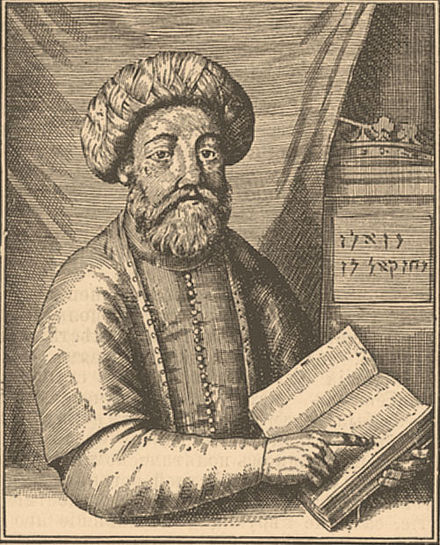 The Elements We Have Identified So Far
Create a “Golden Calf” Religious System
The movie The Order starring Jean Claude van Damme and Charlton Heston depicts a similar cult to the Dönmeh which also works to unite Christianity, Judaism, and Islam.
While this cult supposedly started in the 12th century, the Dönmeh didn’t start until the late 17th century. However, the Zohar (similar title to the Phasar mentioned several times in the movie as The Order’s chief text), written in the 13th century and the Lurianic Kabbalah (written by Isaac Luria Ashkenazi (1534-1572) in the 16th century) served as the major writings behind Sabbatai Zevi and the Dönmeh.
The movie seems to be a warning… Charlton Heston was very zealous of his Christian reputation.
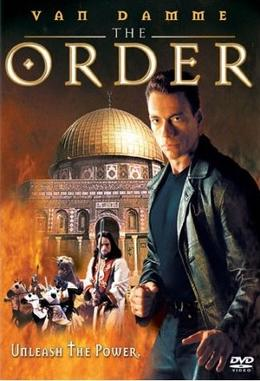 The Elements We Have Identified So Far
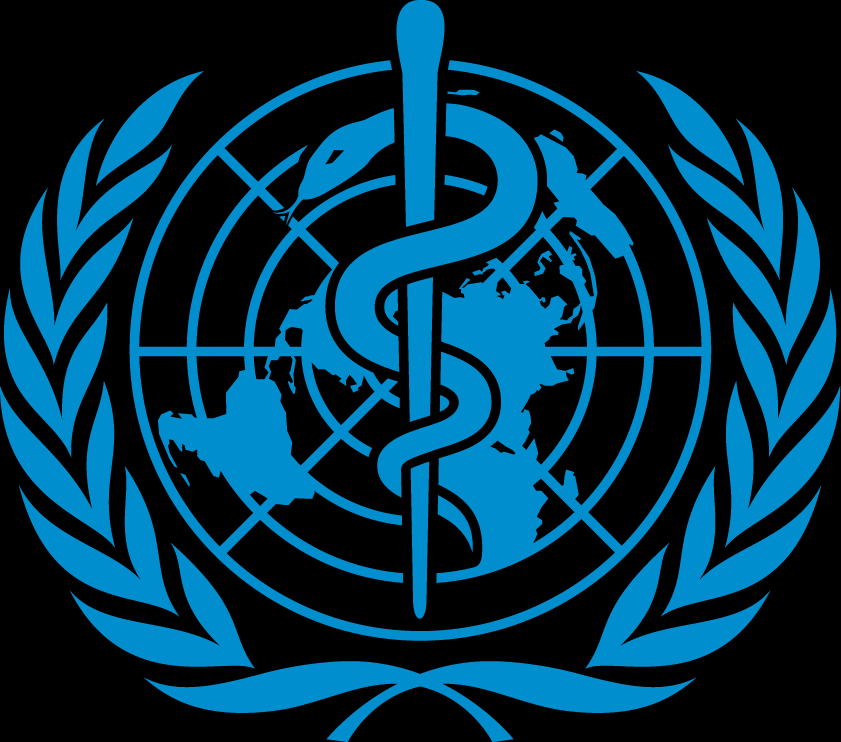 Use the Tribe of Dan’s Serpent to Bring About Governmental Control
The Serpent Shall be Its Main Symbol.
The Element of Fear will be its Main Weapon.
Surprise will be its Number One Force to Bring About Change:
At the beginning of 2020, everything was normal. Then the COVID-19 “epidemic” arose and everything was suddenly shut down based upon very questionable figures.
Now, they are pushing the vaccine to modify the human genome.
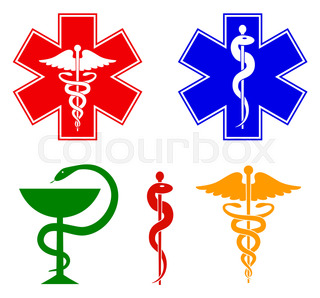 The Elements We Have Identified So Far
Use Locusts and Other Insects to Attack World Food Supplies.
Chemosh is the locust elohim.
Break Up the United States:
Replace 50 states with 10 “regions.”
They will call it denaturalization. Appointed bureaucrats will rule instead of elected state legislators and governors.
Increase Genome Experiments and Modifications
Expand the Abortion Industry (Molech)
The Elements We Have Identified So Far
The Spirit of Balaam – Confusion of Spirituality
Manipulate and Wrest Biblical Teachings to Achieve Ends Desired by the Royal Families. (The Jesuits have been doing this for centuries)
King Balac Wanted to Destroy the Followers of YHWH.
Balaam manipulated the prophecies he was given to bring about that destruction.  Since the Israelites were Righteous, Bring in Sin to Make them Unrighteous.
Use Materialism to Trap Protestant Christians into Idolatry.
Expansion of Idolatry through the New World Religion.
Elimination of the Roman Catholic Institution. (Revelation 17:16)
Hints from the Scriptures
Woe unto them! for they have gone in the way of Cain, and ran greedily after the error of Balaam for reward, and perished in the gainsaying of Core (Korah). 
These are spots in your feasts of charity, when they feast with you, feeding themselves without fear: clouds they are without water, carried about of winds; trees whose fruit withereth, without fruit, twice dead, plucked up by the roots; 
Raging waves of the sea, foaming out their own shame; wandering stars, to whom is reserved the blackness of darkness for ever. (Jude 11-13)
The Gainsaying of Korah
Now Korah, the son of Izhar, the son of Kohath, the son of Levi, and Dathan and Abiram, the sons of Eliab, and On, the son of Peleth, sons of Reuben, took men: 
And they rose up before Moses, with certain of the children of Israel, two hundred and fifty princes of the assembly, famous in the congregation, men of renown: 
And they gathered themselves together against Moses and against Aaron, and said unto them, Ye take too much upon you, seeing all the congregation are holy, every one of them, and YHWH is among them: wherefore then lift ye up yourselves above the congregation of YHWH? (Numbers 16:1-3)
The Talking Points of Korah
And they gathered themselves together against Moses and against Aaron, and said unto them, 
Ye take too much upon you, 
He’s Bringing Back what Moses’ Father-in-Law said when they first got out of Egypt. At that Point in Time (Exodus 18), Jethro was right, but when Moses instituted his judicial system afterward, the accusation was no longer valid.
seeing all the congregation are holy, every one of them, and YHWH is among them: 
An invalid statement if you read the Torah through.
wherefore then lift ye up yourselves above the congregation of YHWH? (Numbers 16:3)
This shows the motives of Korah… he is making a power grab!
The Gainsaying of Korah
And when Moses heard it, he fell upon his face: 
And he spake unto Korah and unto all his company, saying, Even to morrow YHWH will shew who are his, and who is holy; and will cause him to come near unto him: even him whom he hath chosen will he cause to come near unto him. 
This do; Take you censers, Korah, and all his company; 
And put fire therein, and put incense in them before YHWH to morrow: and it shall be that the man whom YHWH doth choose, he shall be holy: ye take too much upon you, ye sons of Levi. (Numbers 16:4-7)
The Gainsaying of Korah
And Moses said unto Korah, Hear, I pray you, ye sons of Levi: 
Seemeth it but a small thing unto you, that the Elohim of Israel hath separated you from the congregation of Israel, to bring you near to himself to do the service of the tabernacle of YHWH, and to stand before the congregation to minister unto them? 
And he hath brought thee near to him, and all thy brethren the sons of Levi with thee: and seek ye the priesthood also? (Numbers 16:8-10)
The Gainsaying of Korah
For which cause both thou and all thy company are gathered together against YHWH: and what is Aaron, that ye murmur against him? 
And Moses sent to call Dathan and Abiram, the sons of Eliab: which said, 
We will not come up: Is it a small thing that thou hast brought us up out of a land that floweth with milk and honey, to kill us in the wilderness, except thou make thyself altogether a prince over us? 
That is because they doubted the Word of YHWH one too many times.
Moreover thou hast not brought us into a land that floweth with milk and honey, or given us inheritance of fields and vineyards: wilt thou put out the eyes of these men? we will not come up. (Numbers 16:11-14)
The Gainsaying of Korah
And Moses was very wroth, and said unto YHWH, Respect not thou their offering: I have not taken one ass from them, neither have I hurt one of them. 
And Moses said unto Korah, Be thou and all thy company before YHWH, thou, and they, and Aaron, to morrow: 
And take every man his censer, and put incense in them, and bring ye before YHWH every man his censer, two hundred and fifty censers; thou also, and Aaron, each of you, his censer. 
And they took every man his censer, and put fire in them, and laid incense thereon, and stood in the door of the tabernacle of the congregation with Moses and Aaron. (Numbers 16:15-18)
The Gainsaying of Korah
And Korah gathered all the congregation against them unto the door of the tabernacle of the congregation: and the glory of YHWH appeared unto all the congregation. 
And YHWH spake unto Moses and unto Aaron, saying, 
Separate yourselves from among this congregation, that I may consume them in a moment. 
And they fell upon their faces, and said, O Elohim, the El of the spirits of all flesh, shall one man sin, and wilt thou be wroth with all the congregation? (Numbers 16:19-22)
The Gainsaying of Korah
And YHWH spake unto Moses, saying, 
Speak unto the congregation, saying, Get you up from about the tabernacle of Korah, Dathan, and Abiram. 
And Moses rose up and went unto Dathan and Abiram; and the elders of Israel followed him. 
And he spake unto the congregation, saying, Depart, I pray you, from the tents of these wicked men, and touch nothing of theirs, lest ye be consumed in all their sins. (Numbers 16:23-26)
The Gainsaying of Korah
So they got up from the tabernacle of Korah, Dathan, and Abiram, on every side: and Dathan and Abiram came out, and stood in the door of their tents, and their wives, and their sons, and their little children. 
And Moses said, Hereby ye shall know that YHWH hath sent me to do all these works; for I have not done them of mine own mind. 
If these men die the common death of all men, or if they be visited after the visitation of all men; then YHWH hath not sent me. 
But if YHWH make a new thing, and the earth open her mouth, and swallow them up, with all that appertain unto them, and they go down quick into the pit; then ye shall understand that these men have provoked YHWH. (Numbers 16:27-30)
The Gainsaying of Korah
And it came to pass, as he had made an end of speaking all these words, that the ground clave asunder that was under them: 
And the earth opened her mouth, and swallowed them up, and their houses, and all the men that appertained unto Korah, and all their goods. 
They, and all that appertained to them, went down alive into the pit, and the earth closed upon them: and they perished from among the congregation. (Numbers 16:31-33)
The Gainsaying of Korah
And all Israel that were round about them fled at the cry of them: for they said, Lest the earth swallow us up also. And there came out a fire from YHWH, and consumed the two hundred and fifty men that offered incense. 
And YHWH spake unto Moses, saying, 
Speak unto Eleazar the son of Aaron the priest, that he take up the censers out of the burning, and scatter thou the fire yonder; for they are hallowed. (Numbers 16:34-37)
The Gainsaying of Korah
The censers of these sinners against their own souls, let them make them broad plates for a covering of the altar: for they offered them before YHWH, therefore they are hallowed: and they shall be a sign unto the children of Israel. 
And Eleazar the priest took the brasen censers, wherewith they that were burnt had offered; and they were made broad plates for a covering of the altar: 
To be a memorial unto the children of Israel, that no stranger, which is not of the seed of Aaron, come near to offer incense before YHWH; that he be not as Korah, and as his company: as YHWH said to him by the hand of Moses. (Numbers 16:38-40)
The Gainsaying of Korah
But on the morrow all the congregation of the children of Israel murmured against Moses and against Aaron, saying, Ye have killed the people of YHWH. 
And it came to pass, when the congregation was gathered against Moses and against Aaron, that they looked toward the tabernacle of the congregation: and, behold, the cloud covered it, and the glory of YHWH appeared. 
And Moses and Aaron came before the tabernacle of the congregation. (Numbers 16:41-43)
The Gainsaying of Korah
And YHWH spake unto Moses, saying, 
Get you up from among this congregation, that I may consume them as in a moment. And they fell upon their faces. 
And Moses said unto Aaron, Take a censer, and put fire therein from off the altar, and put on incense, and go quickly unto the congregation, and make an atonement for them: for there is wrath gone out from YHWH; the plague is begun. (Numbers 16:44-46)
The Gainsaying of Korah
And Aaron took as Moses commanded, and ran into the midst of the congregation; and, behold, the plague was begun among the people: and he put on incense, and made an atonement for the people. 
And he stood between the dead and the living; and the plague was stayed. 
Now they that died in the plague were fourteen thousand and seven hundred, beside them that died about the matter of Korah. 
And Aaron returned unto Moses unto the door of the tabernacle of the congregation: and the plague was stayed. (Numbers 16:47-50)
The Beast Uses Korah
Korah attacked Moses in an attempt to undermine the ability of YHWH to communicate directly with His people.
Had Korah succeeded, we would not have the Book of Deuteronomy and much of the Book of Numbers.
The Israelites would have died in the desert.
When you go to war, it is important to compromise the enemy’s ability to communicate with his troops.
The Beast Sees Korah as a way to compromise Christian Leaders.
Get the Leaders to Believe Erroneous Doctrines, (See Acts8:9-25)
Get them to Engage in ungodly Behaviors (See I Samuel 28:7-25)
Get them to Sell their Souls (See the Book of Job)
Dealing with Heretics
Our Heavenly Father eliminated Korah and his followers by having the earth swallow them and their families up.
That way, they are not even counted as part of Israel.
Samuel later explained, “Rebellion is as the sin of witchcraft.” (I Samuel 15:23) Everything had to be destroyed.
Other sympathizers died when fire came out of heaven and consumed them.
The last of them died in a plague.
Websites
Major Tom Baird: (email) tom@aliveontheedge.com
Websites:
https://aliveontheedge.com
http://copperscrollincident.info
Prof. Tom Mack: tom.mack@whitestonefoundation.org
Websites:
New Website: http://ancient-evil.org
http://whitecottagepublishing.com 
https://whitestonefoundation.org
https://whitestonetechnologies.co 
https://antichristwatch.org
https://biblecodes.co
http://themusicofheaven.com
http://jonvanhelsing.com
http://21stcenturywarfareprayers.com
http://heavenermysteries.info
http://olafhage.com
http://cyberlovesillusions.com